Genesis 12‒50
Israel’s Birth & Preservation
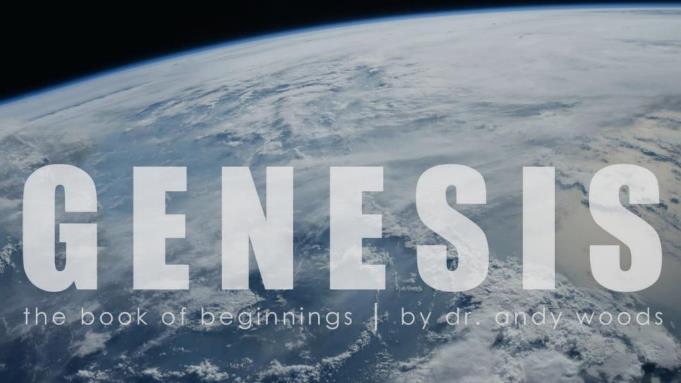 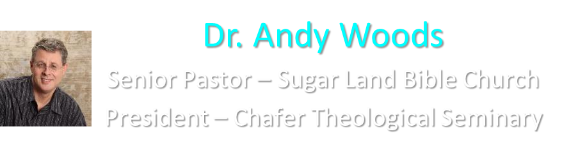 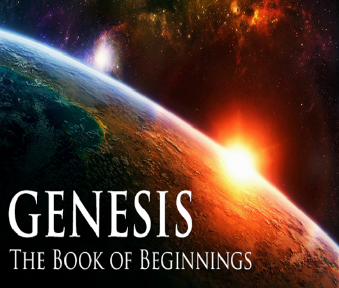 GENESIS STRUCTURE
Genesis 12-50 (four people)
Abraham (12:1–25:11)
Isaac (25:12–26:35)
Jacob (27–36)
Joseph (37–50)
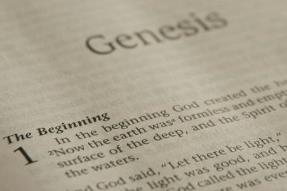 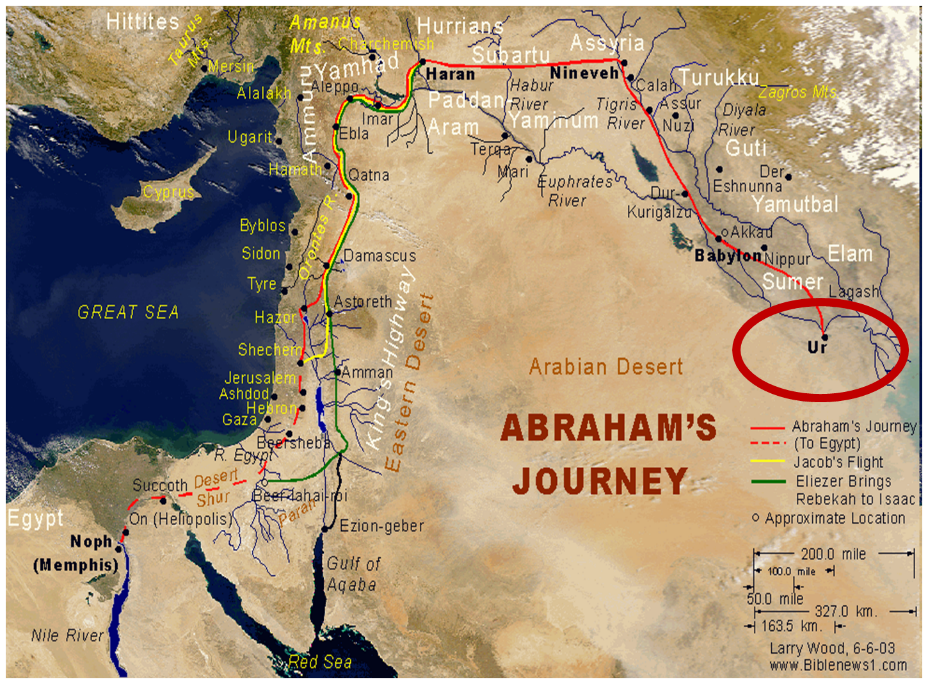 Genesis 31:43-55Jacob and Laban’s Covenant
Covenant Proposal (43-44)
Covenant Witnesses (45-50)
Laban’s Perspective (51-53a)
Jacob’s Response (53b-54)
Laban’s Departure (55)
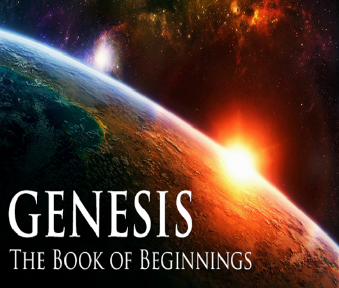 IV. Genesis 31:53b-54Jacob’s Response
Swore (53b)
Sacrifice (54a)
Meal (54b)
Duration (54c)
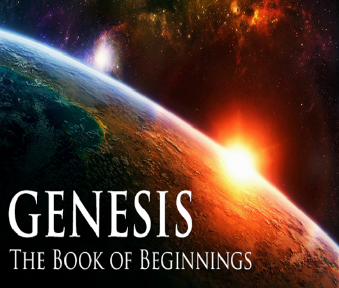 IV. Genesis 31:53b-54Jacob’s Response
Swore (53b)
Sacrifice (54a)
Meal (54b)
Duration (54c)
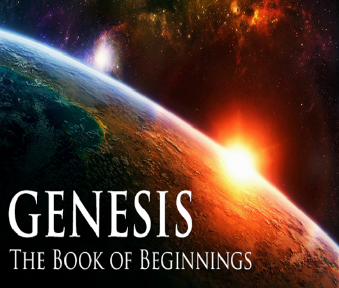 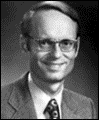 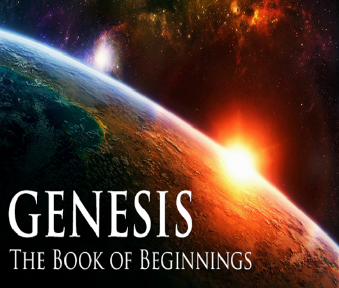 Charles RyrieThe Ryrie Study Bible, page 42
Genesis 31:42 (RSBEE:NASB1995U): “31:42 the fear of Isaac means ‘the God Isaac feared.’”
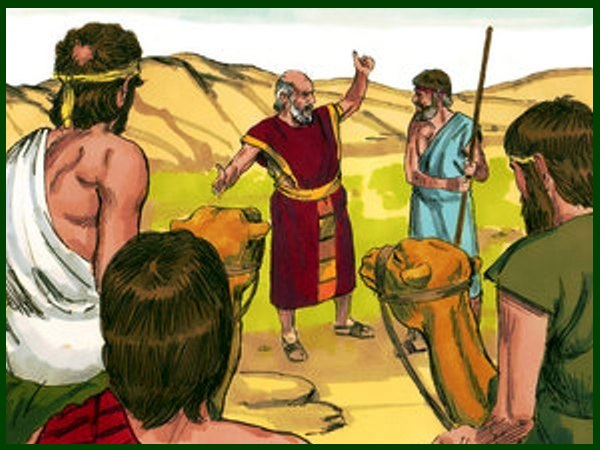 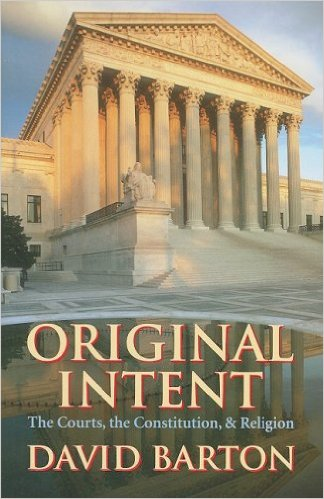 David Barton, Original Intent, p. 245
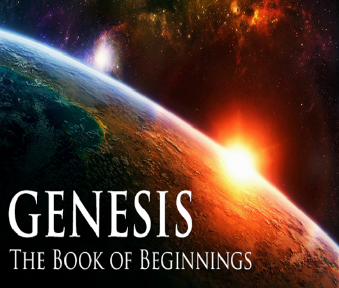 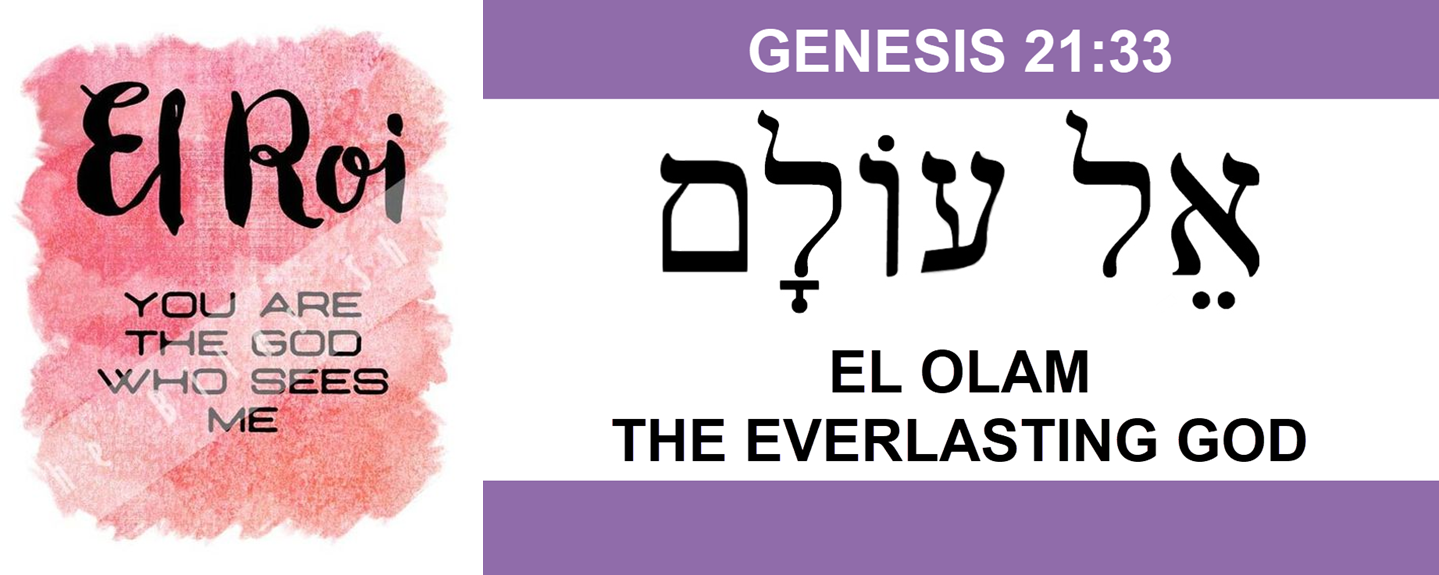 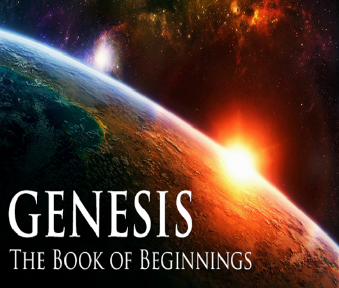 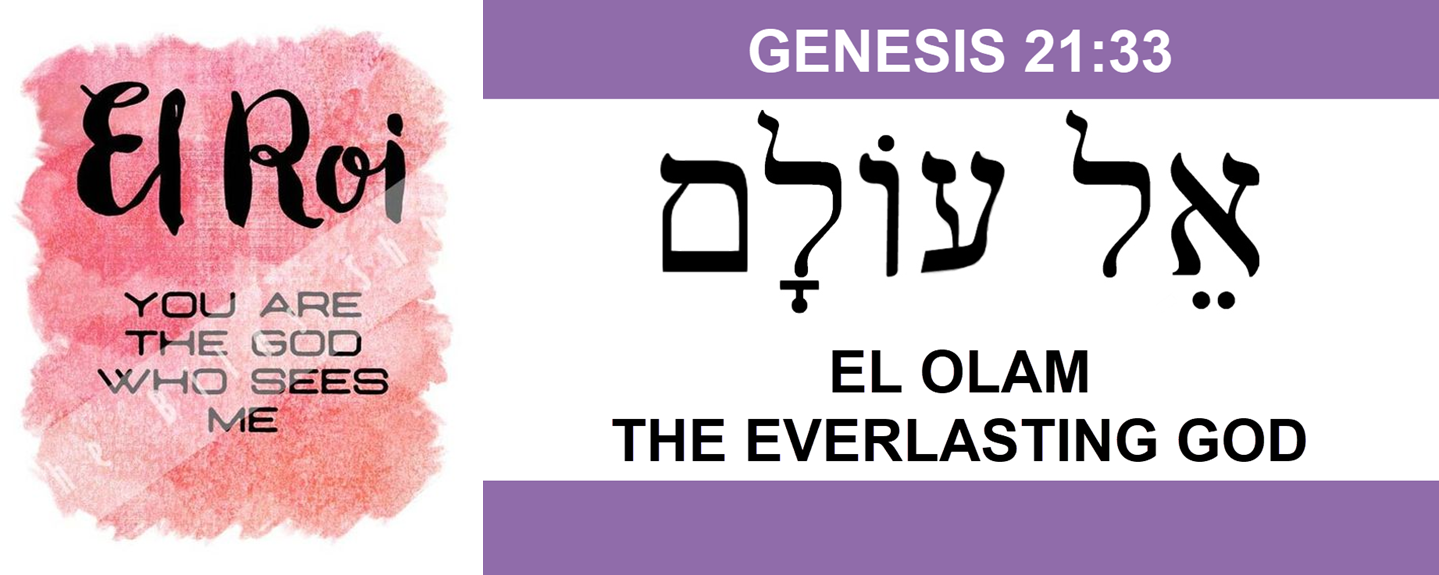 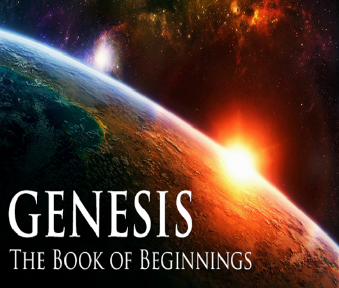 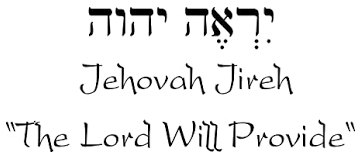 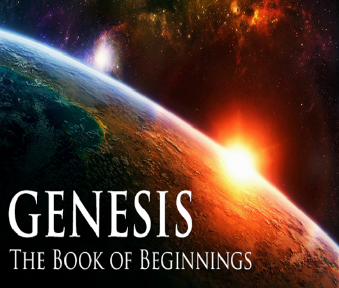 Names for God in Genesis
Elohim (1:1) - Power
Yahweh (2:4) - Relational
El Roi (Gen. 16:13) – Aware
El Olam (21:33) – Eternal
Jehovah Jireh (22:14) - Provision
God Isaac Feared (31:42, 53) - Reverenced
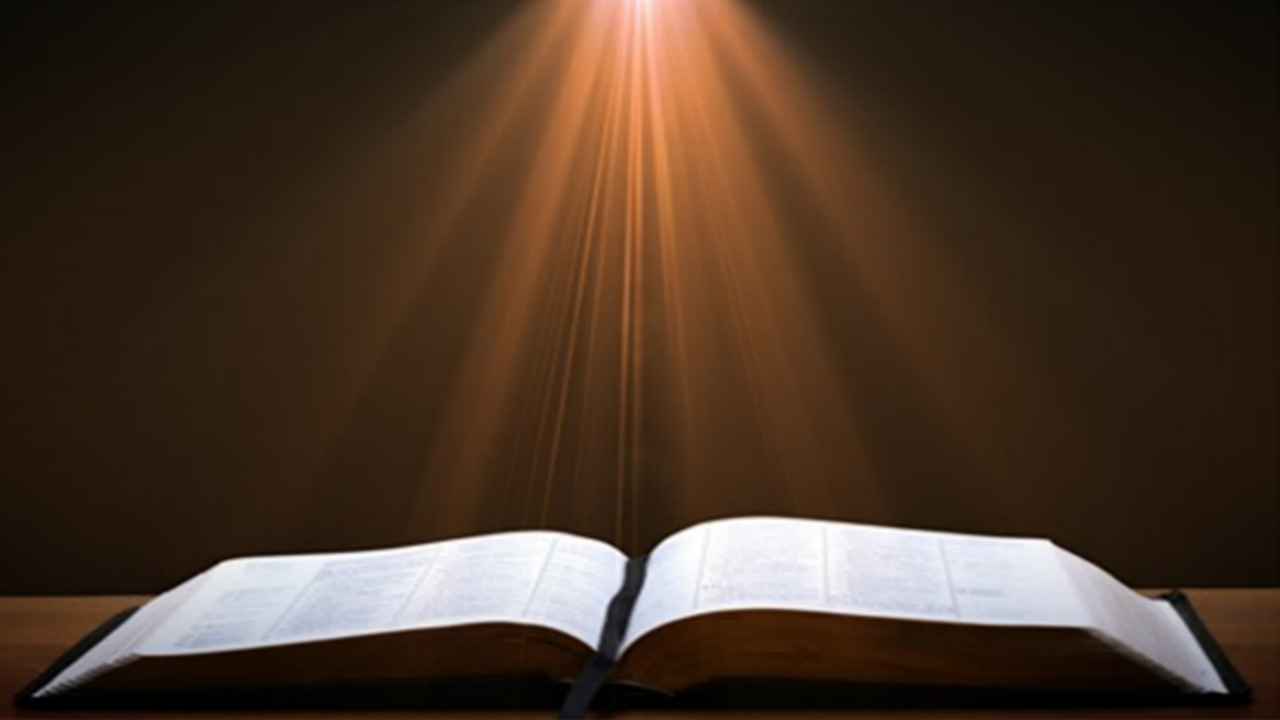 Colossians 2:8
“See to it that no one takes you captive through philosophy and empty deception, according to the tradition of men, according to the elementary principles of the world, rather than according to Christ.”
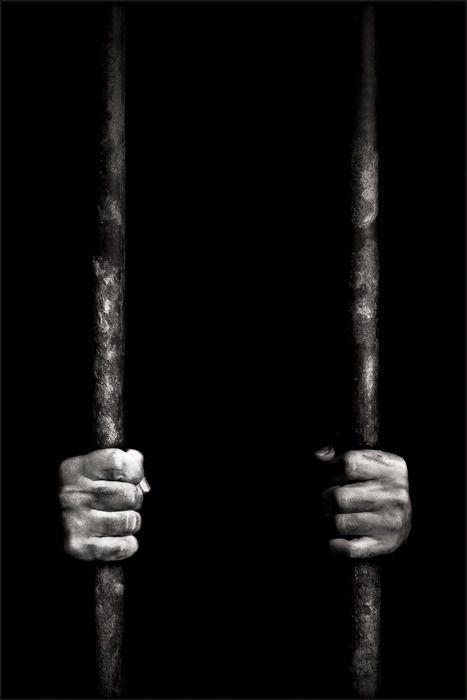 AUTHORSHIP
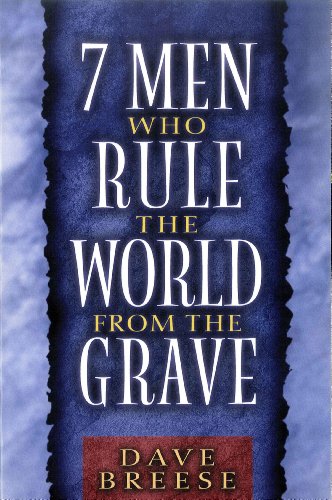 Charles Darwin 
Karl Marx 
Julius Wellhausen 
John Dewey 
Sigmund Freud 
John Maynard Keynes 
Soren Kierkegaard
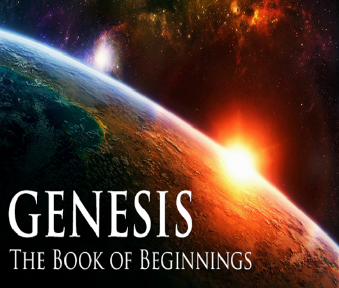 DOCUMENTARY HYPOTHESIS
J – Yahwist (850 B.C.)
E – Elohist (750 B.C.)
D – Deuteronomist (621 B.C.)
P – Priestly code (525 B.C.)
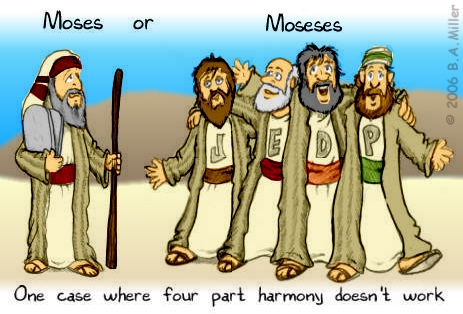 Arguments Favoring the Documentary Hypothesis
Writing unknown at the time of Moses
Different names for God
Differing styles
Editorial insertions (Gen. 36:31)
Assumption of polytheism to monotheism
Problems with the Documentary Hypothesis
JEDP Documents never discovered
Writing prior to 1500 B.C. (Code of Hamurabi)
Different names for God used for different literary purposes
Editorial insertions added after Moses completed the bulk of the work
Polytheism to monotheism trajectory never proven
Moses relied upon other sources (Gen. 5:1)
IV. Genesis 31:53b-54Jacob’s Response
Swore (53b)
Sacrifice (54a)
Meal (54b)
Duration (54c)
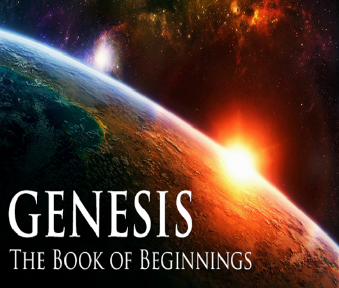 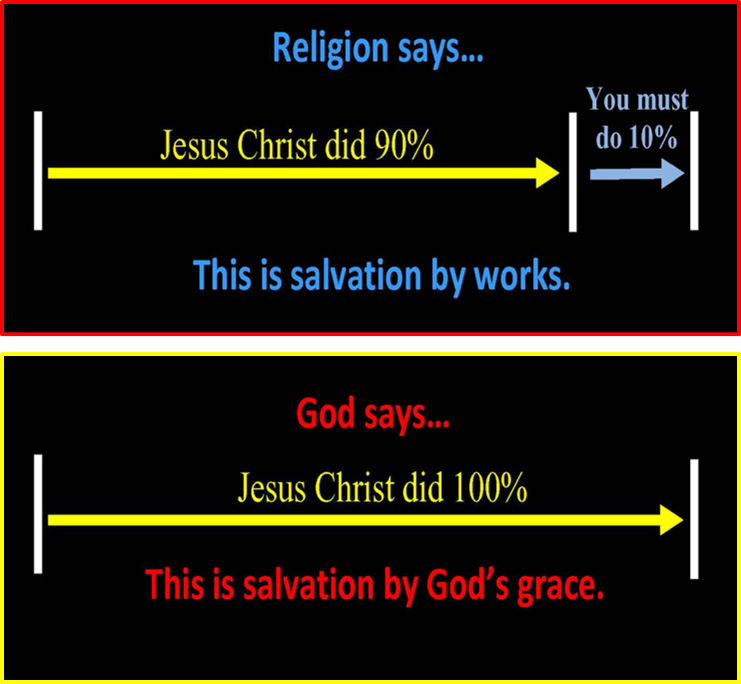 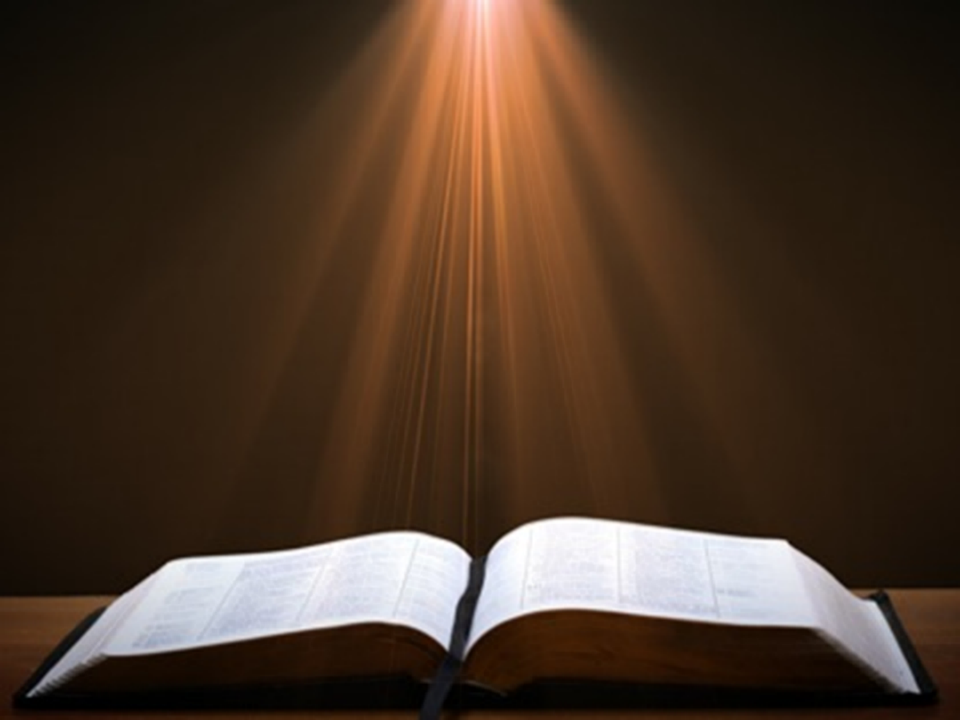 Romans 12:1
1 Therefore I urge you, brethren, by the mercies of God, to present your bodies a living and holy sacrifice, acceptable to God, which is your spiritual service of worship.
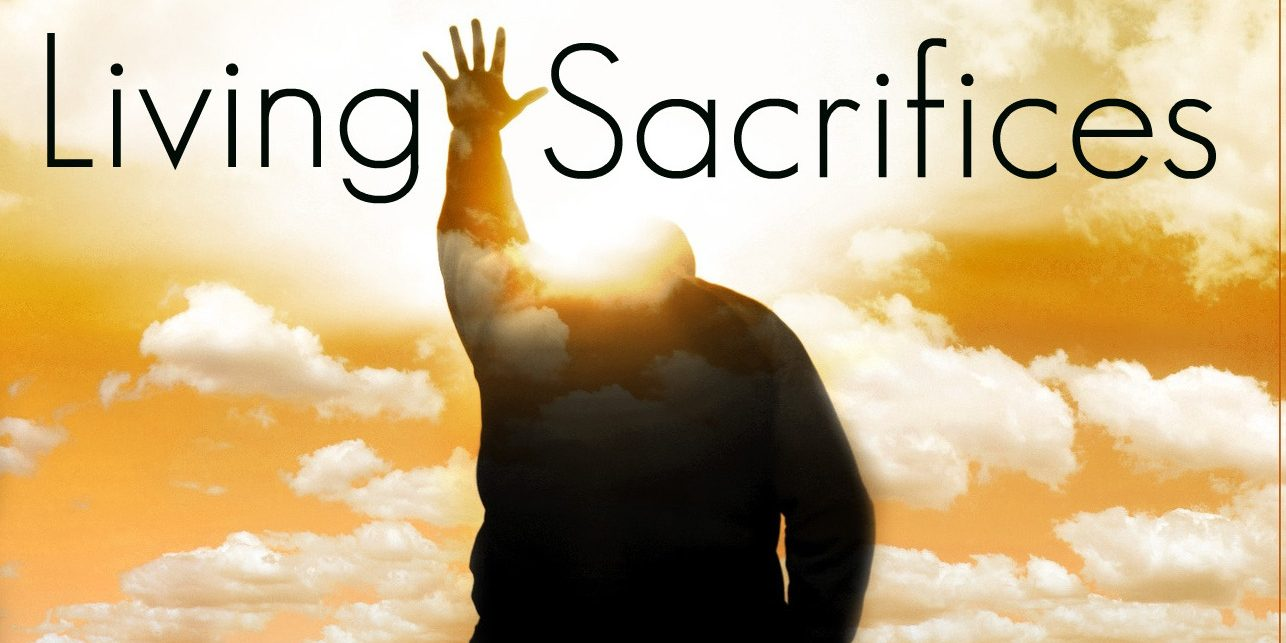 IV. Genesis 31:53b-54Jacob’s Response
Swore (53b)
Sacrifice (54a)
Meal (54b)
Duration (54c)
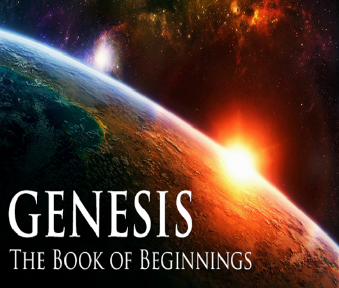 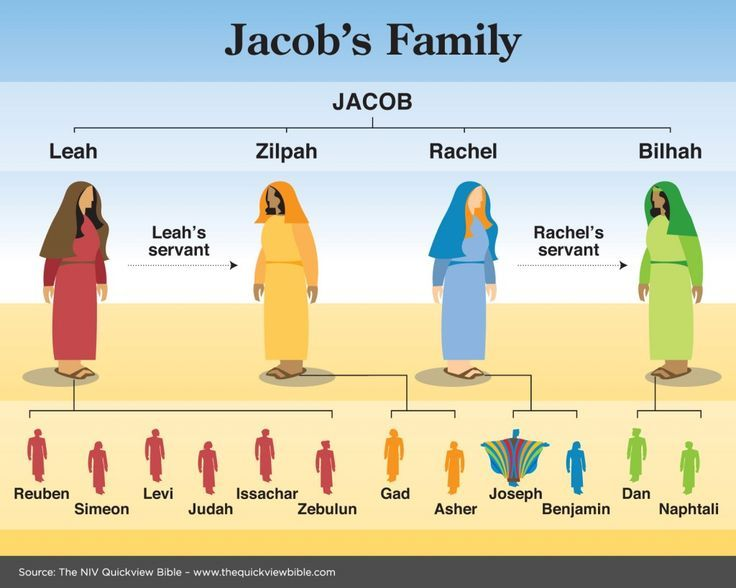 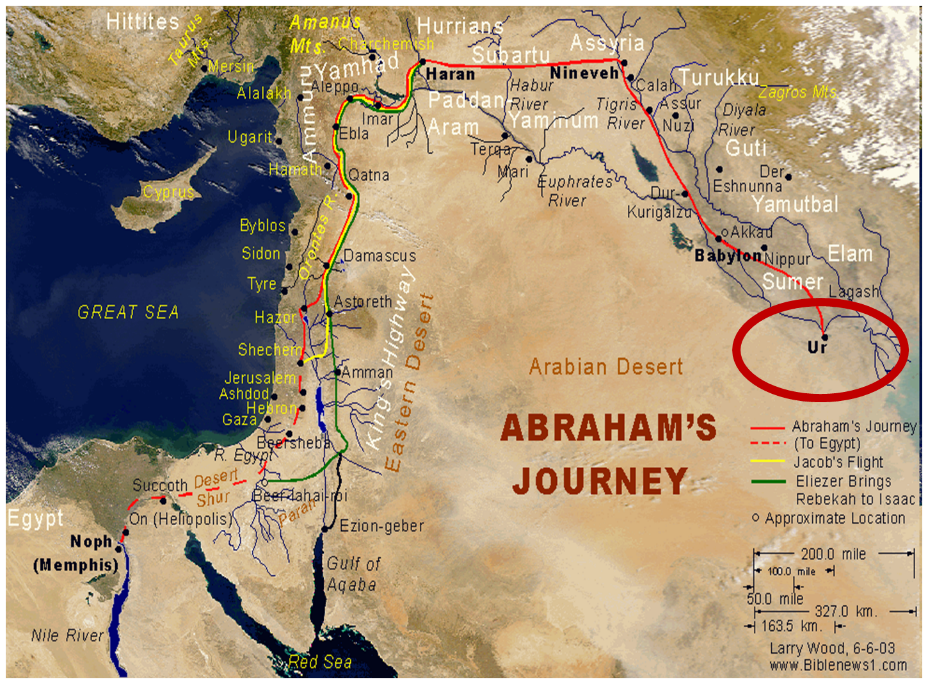 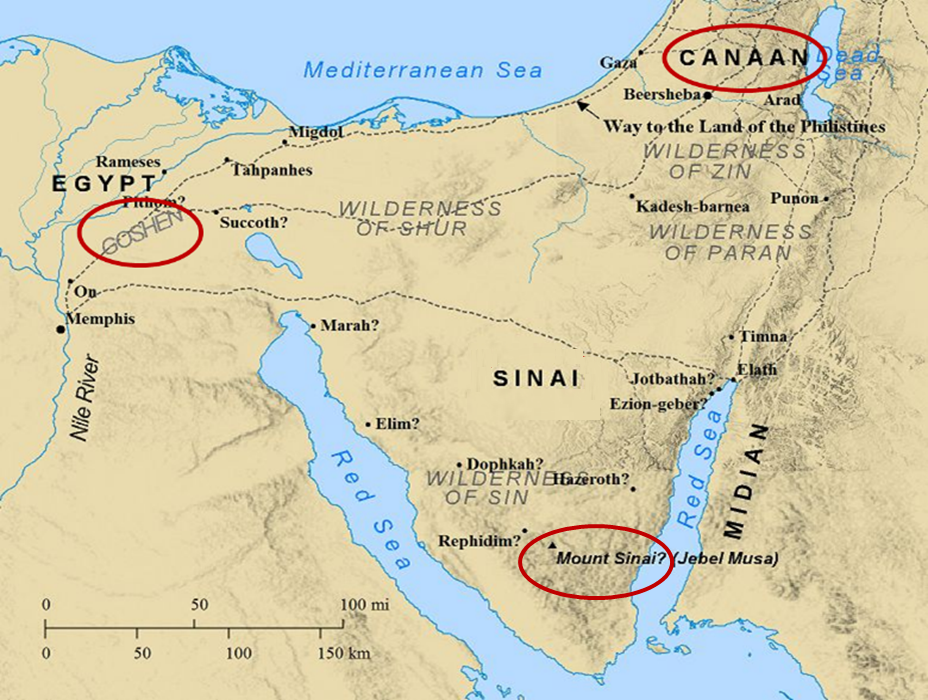 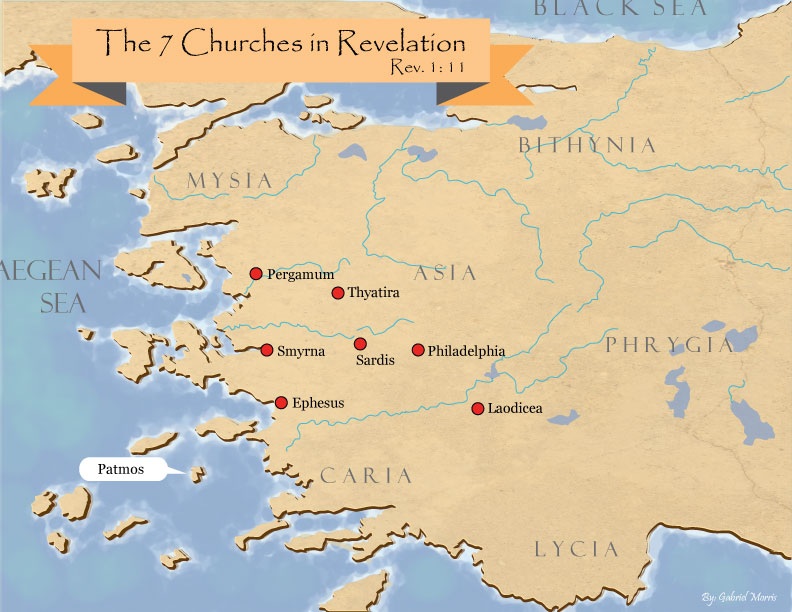 IV. Genesis 31:53b-54Jacob’s Response
Swore (53b)
Sacrifice (54a)
Meal (54b)
Duration (54c)
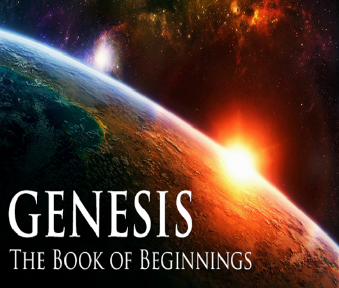 Genesis 31:43-55Jacob and Laban’s Covenant
Covenant Proposal (43-44)
Covenant Witnesses (45-50)
Laban’s Perspective (51-53a)
Jacob’s Response (53b-54)
Laban’s Departure (55)
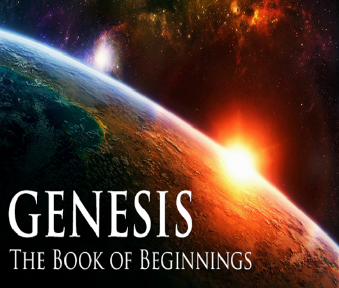 V. Genesis 31:55Laban’s Departure
Blessing (55a)
Departure (55b)
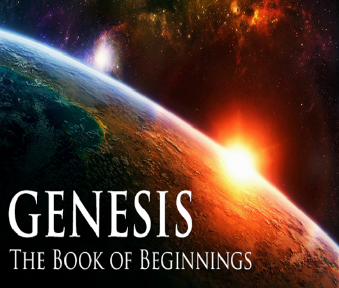 V. Genesis 31:55Laban’s Departure
Blessing (55a)
Departure (55b)
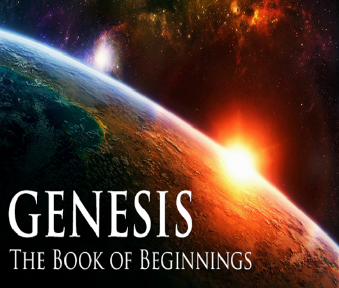 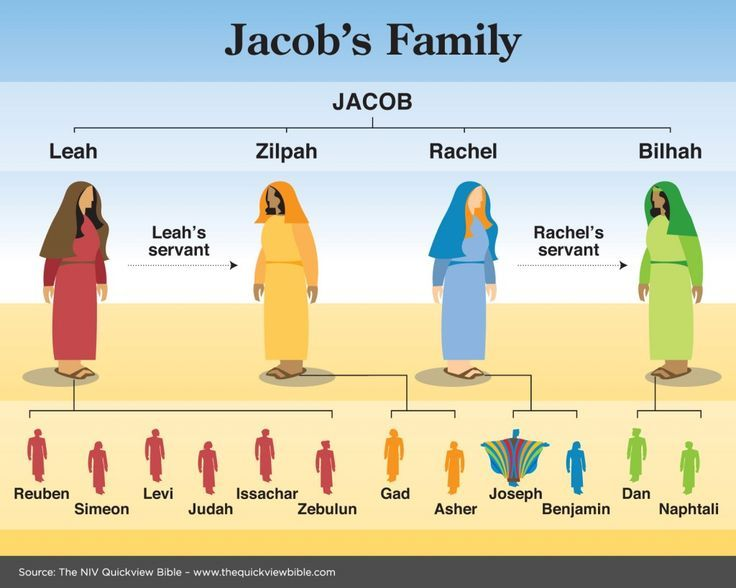 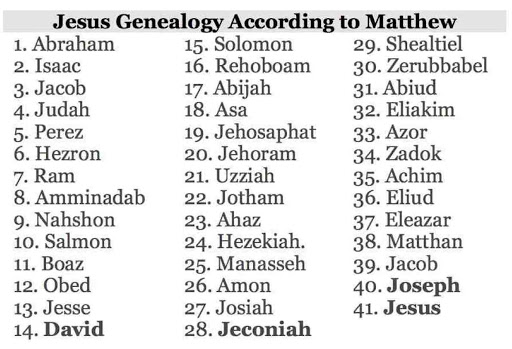 V. Genesis 31:55Laban’s Departure
Blessing (55a)
Departure (55b)
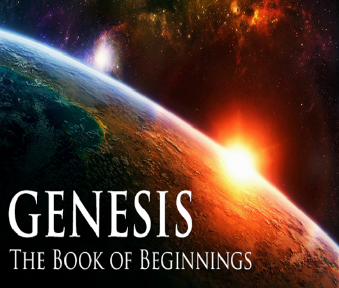 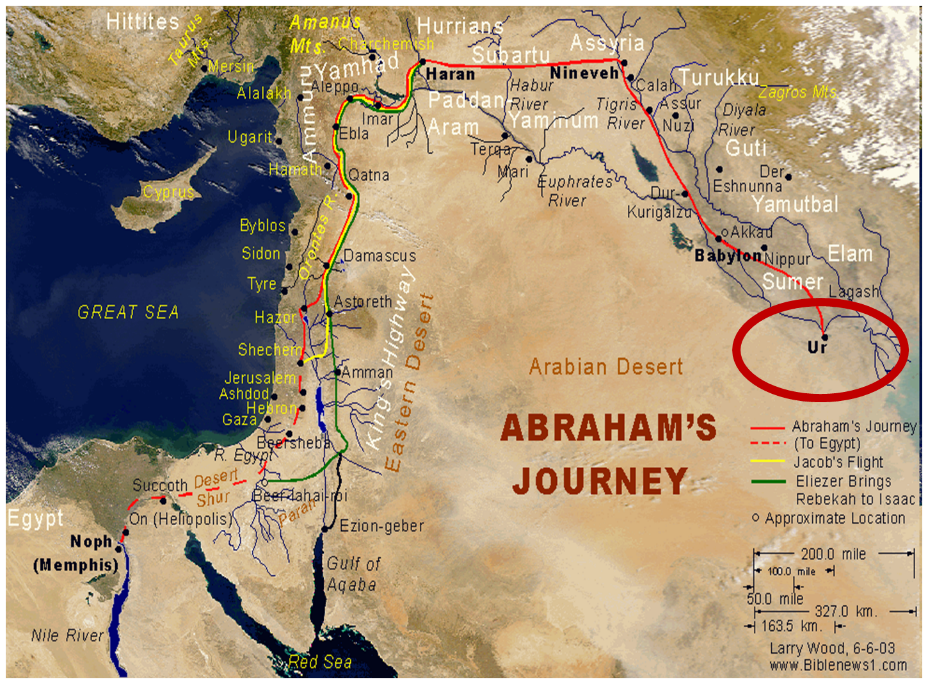 Genesis 32:1‒33:17Jacob and Esau
Mahanaim (32:1-2)
Jacob’s Message to Esau (32:3-21)
Peniel (32:22-32)
Jacob’s Meeting with Esau (33:1-17)
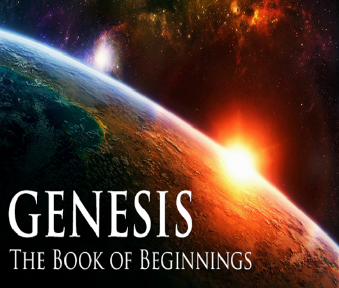 Genesis 32:1‒33:17Jacob and Esau
Mahanaim (32:1-2)
Jacob’s Message to Esau (32:3-21)
Peniel (32:22-32)
Jacob’s Meeting with Esau (33:1-17)
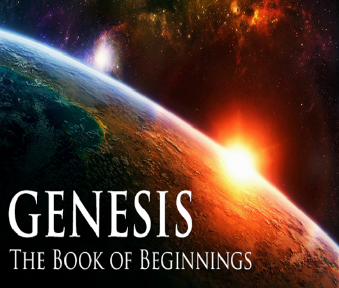 I. Genesis 32:1-2Mahanaim
Background to the naming (1)
The naming (2)
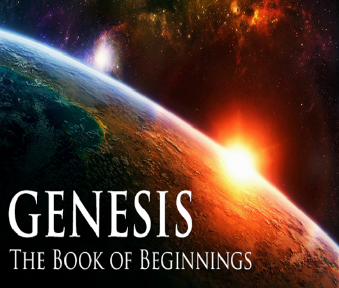 I. Genesis 32:1-2Mahanaim
Background to the naming (1)
The naming (2)
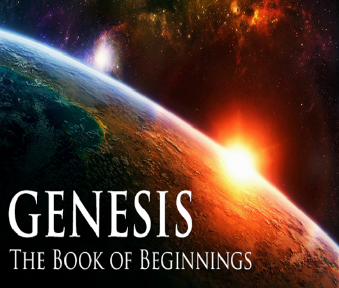 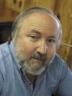 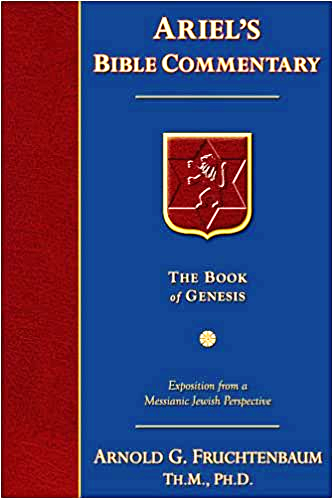 Dr. Arnold G. Fruchtenbaum
The Book of Genesis, 437
“Furthermore: And behold, the angels of God. In the Book of Genesis, the phrase the angels of God is found only twice, here and in 32:1; and it is significant as to the circumstances when it appears. Here in verse 12, the angels of God are mentioned as Jacob departs from the Land. In 32:1, they appear again as Jacob is returning to the Land.”
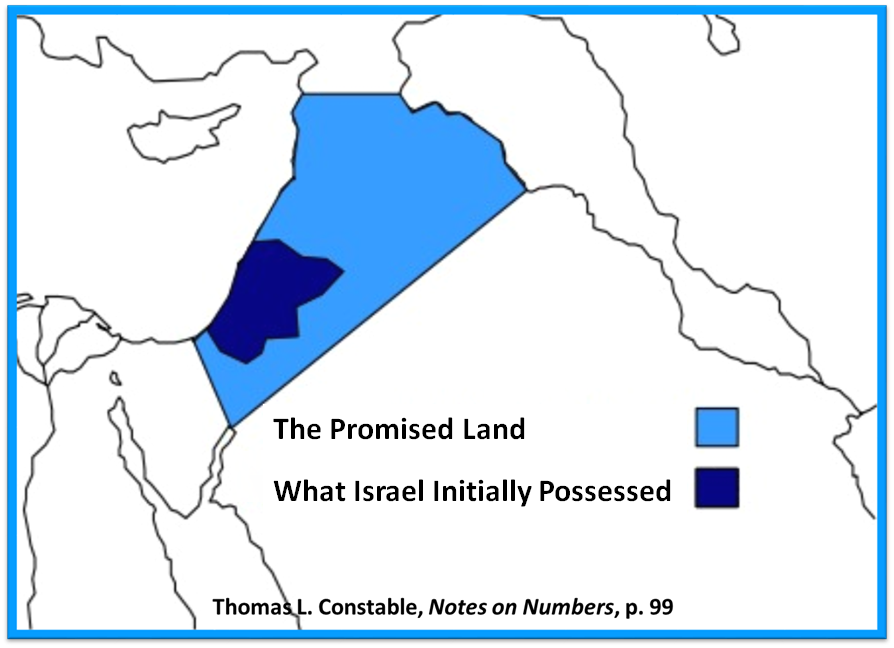 I. Genesis 32:1-2Mahanaim
Background to the naming (1)
The naming (2)
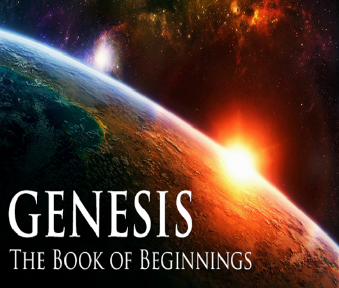 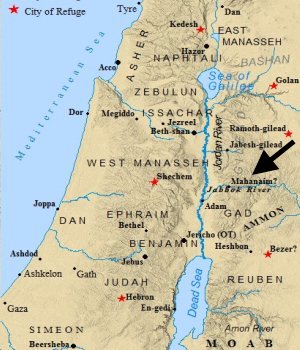 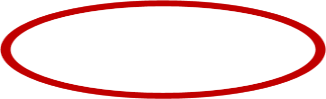 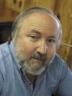 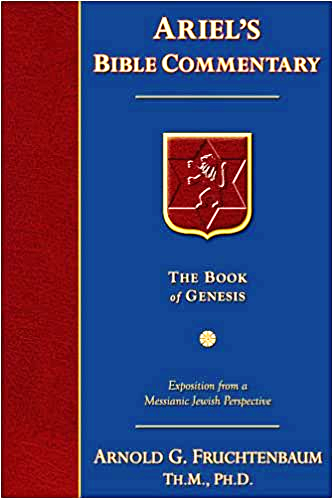 Dr. Arnold G. Fruchtenbaum
The Book of Genesis, 475
“In later history, Mahanaim became a border town between the tribes of Manasseh and Gad (Josh. 13:26, 13:30), and it became a capital of Israel under Ishbosheth (II Sam. 2:8). Mahanaim was the city to which David fled from Absalom (II Sam. 17:24, 17:27), and it was made a district capital under Solomon (I Kings 4:14).”
Conclusion
Genesis 31:43-55Jacob and Laban’s Covenant
Covenant Proposal (43-44)
Covenant Witnesses (45-50)
Laban’s Perspective (51-53a)
Jacob’s Response (53b-54)
Laban’s Departure (55)
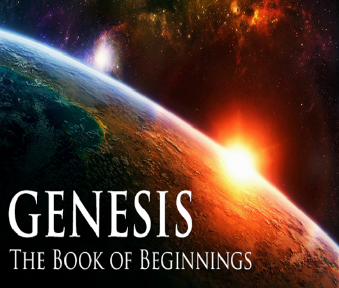 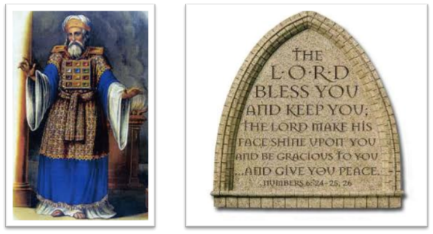 24 The Lord bless you, and keep you; 25 The Lord make His face shine on you, And be gracious to you; 26 The Lord lift up His countenance on you, And give you peace.
Numbers 6:24–26 (NASB95)